«Буллинг»
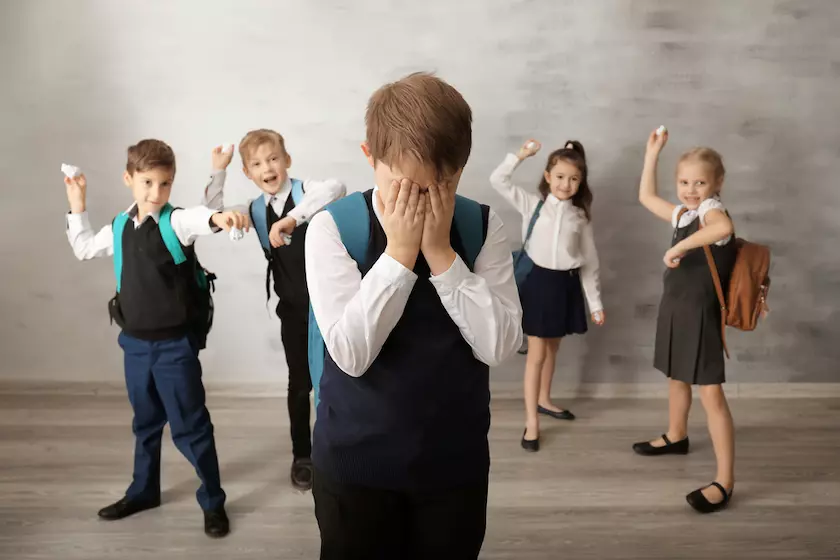 Как распознать буллинг?
•	беспричинные боли в животе и груди;
•	нежелание идти в школу и плохая успеваемость;
•	нервный тик;
•	печальный вид, беспокойство, тревожность;
•	нарушенный сон, кошмары;
•	длительное подавленное состояние;
•	участившиеся простуды и другие заболевания;
•	склонность к уединению, нежелание общаться;
•	проблемы с аппетитом;
•	излишняя уступчивость и осторожность.
Как не допустить ситуации буллинга?
•	навыки общения;
•	выберете для ребенка хобби;
•	о случаях травли обязательно сообщаем учителю или школьному психологу;
•	важно на начальном этапе сообща выяснить причину происходящего;
•	в случае развития стресса обращайтесь к специалисту;
•	важно успокоить и поддержать ребенка;
•	приглашайте одноклассников к себе в гости;
•	вырабатывайте адекватную самооценку у ребенка.
Просмотр художественных фильмов.
«Чучело» (1983 г.)
«Класс» (2007 г.)
«Розыгрыш» (2008 г.)
«Класс коррекции» (2014г.)